Reporting violence against women
Lesson one: Understanding the Issue
Taking care of yourself and others
Family violence is common

We can be almost certain that the issues we are raising will be directly relevant to some of the people in this room

Because of this, some people might find the content confronting or triggering

If you need to take a break, please do so
2
Taking care of yourself and others
While we acknowledge and support you, this is not the place to reveal sensitive personal information

If you want to seek more help, please see the resources listed at the end of this presentation

Even if none of this applies to you, please be mindful about others, and take care to discuss and debate the issues with respect and consideration for your classmates
3
Everyone can find this content challenging
Most men are not violent. If you are not a violent man, we are not  talking about you when we discuss perpetrators of violence

Violence against women is not a women’s issue. It is an important social issue and men and women can and should play a positive role to prevent it
4
Terminology
Family violence is violence against people in a family setting. It is a broad term that includes intimate partner violence and also abuse against elders, children and others

Violence against women is related to family violence but with a focus on the experience of people who identify as female. Most, but not all, violence against women occurs in a family context 

Intimate partner violence refers to violence against women in the context of sexual relationships. It is not limited to sexual violence. It is different to non-partner violence, such as in a parent-child relationship or between siblings
5
“Any act of gender-based violence that causes or could cause physical, sexual or psychological harm or suffering, including threats of harm or coercion, in public or in private life.”
— United Nations Declaration on the Elimination of Violence Against Women
What is violence?
Violence against women is more than just physical and sexual abuse

Other types of violence:
Emotional
Financial
Intimidation
Manipulation
Verbal
Pet abuse
Social
Spiritual

Family violence is marked by a pattern of power and control, and one person experiencing fear of another.
7
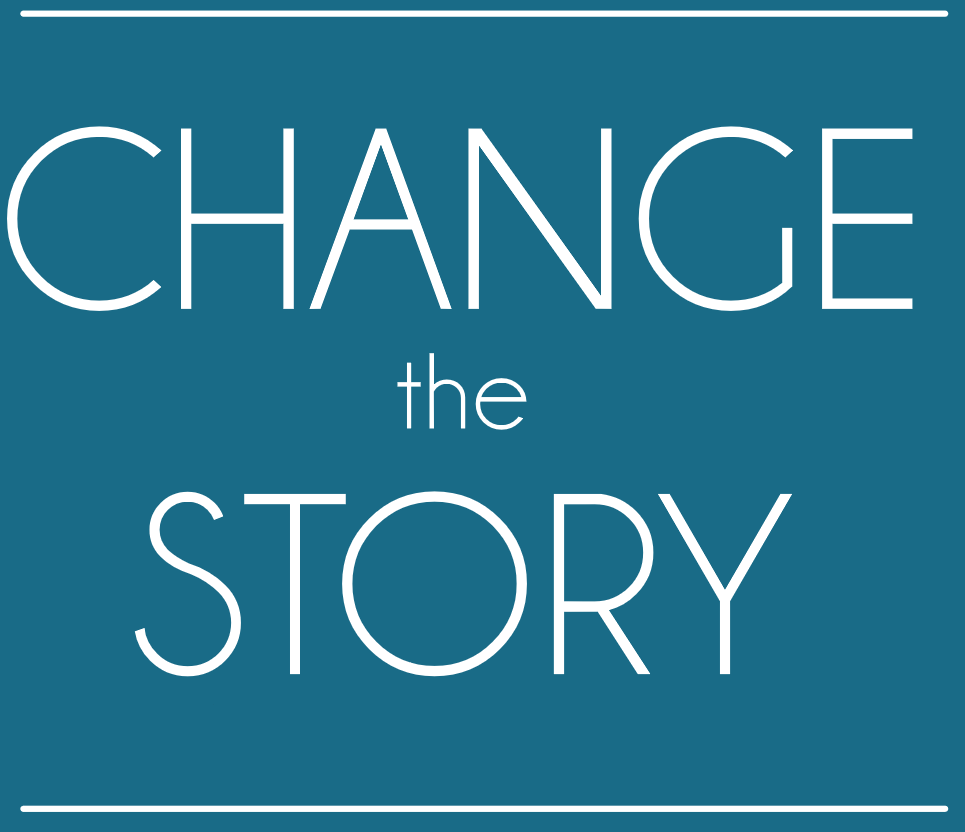 [Speaker Notes: https://www.ourwatch.org.au/getmedia/0aa0109b-6b03-43f2-85fe-a9f5ec92ae4e/Change-the-story-framework-prevent-violence-women-children-AA-new.pdf.aspx]
Change the Story describes the evidence-based drivers of violence:
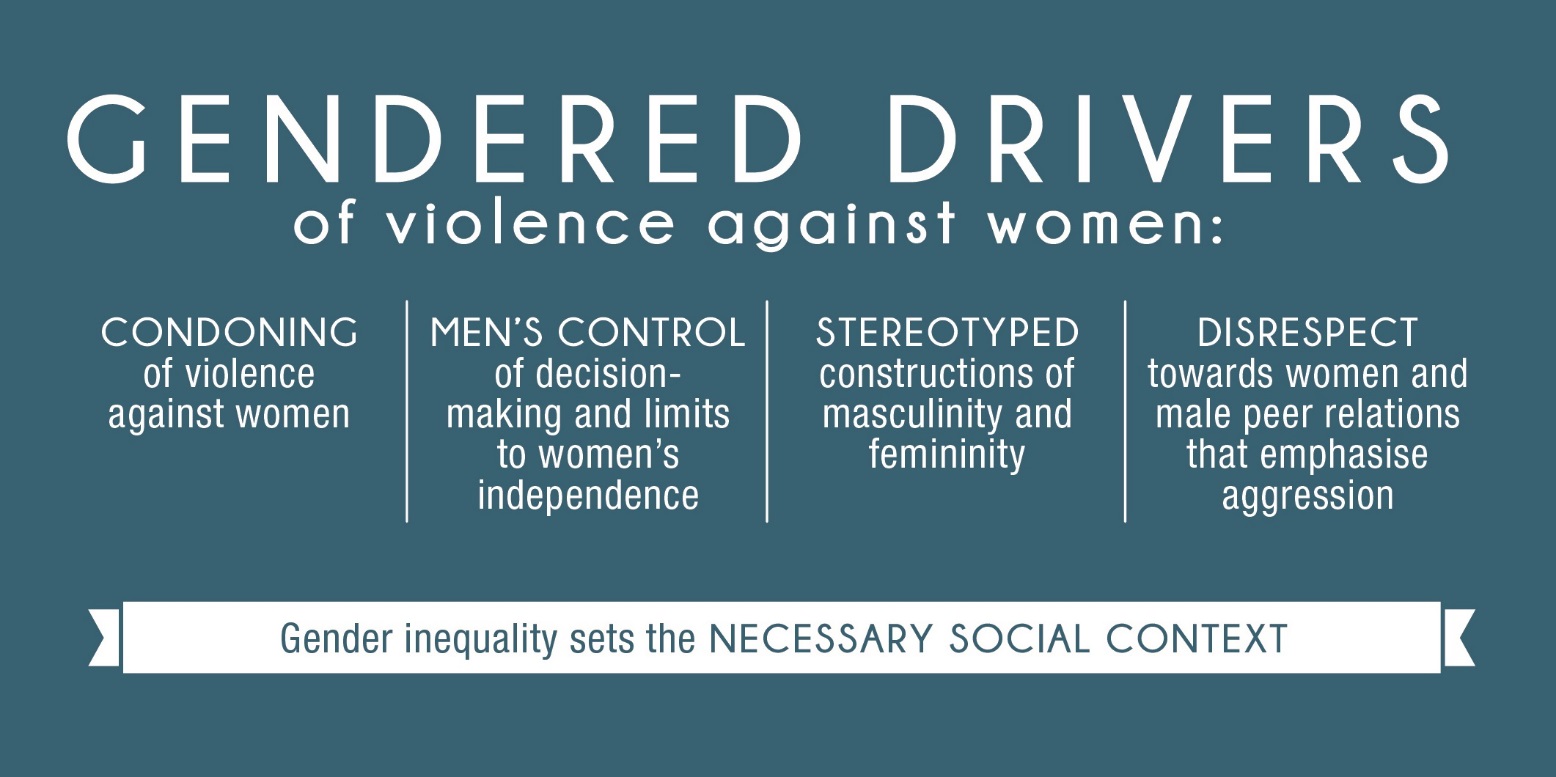 9
Common misconceptions about what drives violence against women
stresses of poverty
alcohol/drug abuse
violent upbringing/ childhood experience of violence
poor anger management skills
mental illness
Stress
‘Reinforcing factors’ – factors that increase the frequency, severity or longevity of violence, but do not themselves drive it
9
[Speaker Notes: [3mins]

Touch on each misconceptions:
Stress: In the aftermath of bush fires or increases in industrial communities where many male workers have lost their jobs. BUT If stress drives violence, then we would see it perpetrated more equally across the genders – as women also experience stress. 
Alcohol is a feature in a disproportionate number of police call-outs to family violence and is correlated with a higher number of, and more severe incidents of violence against women. BUT Not all violence against women involves alcohol, nor does alcohol consumption (even when it is excessive) always result in violence. AND Not all people who drink are violent, and many people who do not drink perpetrate violence against women. 
Anger management issues: Most perpetrators of violence against women have no problem managing their anger and emotions in other contexts (for example, at work or in the general community). 
Mental illness: Research shows us that people with mental health issues are equally as likely as the general population to commit violence. However, people with mental health issues are much more likely to be victims of family violence than the general population. 
Most victims do not go on to become perpetrators and most perpetrators were never victims. Many victims of violence against women and children (both male and female) go on to become some of the strongest advocates against violence.  They often become highly attuned to identifying controlling and abusive behavior and do not associate with people displaying these sorts of behaviours. It is also important that boys who are victims of violence and abuse in childhood are seen and supported as victims of violence –not as future perpetrators - and it is harmful and disrespectful to male victims to reinforce this myth. 
This does not provide an adequate explanation for why most men are not violent or sexual assault perpetrators. An excuse. 

Reiterate- these can contribute but are not the key drivers of VAW. i.e. Individual level factors may be relevant but they don’t explain why most men to whom they apply, are not violent, and why other men not exposed to any of these factors are violent. 

Link to video by asking- so what does research show us does drive violence against women?]
Misconceptions about family violence
MYTH: Violence only happens in poor families
FACT: It is true that police are more likely to become involved in reports of family violence in lower socio-economic groups. However, we know that violence does take place across society and in all kinds of homes.  There are no reliable figures on prevalence, given it is largely self reported. We can’t assume it takes place only in poor areas

MYTH: Alcohol and drugs are causal factors
FACT: Research shows that alcohol and drugs can increase the severity of violence, but is not a causal factor.  Most people who drink, including alcoholics, are not violent to their families
11
Why didn’t she leave?
There are powerful barriers that prevent some women from leaving abusive relationships. Some of them are:
She loves him and values his good qualities
She is economically dependent on him
He has destroyed her other relationships, she has no other emotional support
Fear of failure. Our culture has put the burden of a successful marriage on the woman
Religious beliefs about marriage
Not wanting to deprive the children of their father
He tells her each incident will be the last one
Fear of more violence — research indicates that the point of leaving is the most dangerous time for a woman. This has implications for our reporting
12
What Women Say
“I had a couple of friends who offered me to stay a couple of days but it was too hard with the kids.”

“I also had a worry that nobody else would ever want me. No other man would find me attractive, that I’d be nobody without him. That’s why I stayed too, because I thought I’d never find someone else. He had me believing that.”

“We remain in these relationships because we have lost faith in ourselves; after all the one person we love and would do anything for makes us feel we are such sorry excuses for life.”
13
[Speaker Notes: Women’s Health Goulburn NE (2000) ‘A Powerful Journey: Women reflect on what helped them leave’.]
2
Family violence as a news story
“I did the rounds and I’d call about 25 police stations every day and ask what was happening. This was in Launceston, Tasmania – a small place, so I would often know the people who would call in and say there’s 20 police cars parked outside a particular address. If I asked the police they would say, ‘It’s just a domestic.’ And I’d go, ‘Oh okay.’ It wasn’t viewed as a story then. 
“When I thought about it after, I think that’s because we viewed it as private business. The police certainly didn’t view it as newsworthy. And I agreed with that without even thinking about it.”
— Ellen Whinnett, national political editor, Herald Sun
Coverage over time
16
[Speaker Notes: This graph is sourced from a Factiva search of ‘violence against women’ or ‘domestic violence’ or ‘family violence’ or ‘intimate partner violence’ within the time period 1 January 2000 – 31 December 2017. The search is Australia wide, including all publication and web news but not blogs, pictures or multimedia. It is also excluding republished news, pricing or market news or obituaries, sports and so forth.]
How did the news agenda change?
Longstanding work by the family violence sector to improve and build on relations with news reporters
Action and changes in attitude from police forces, including changes in the way crime statistics are reported 
Increasing influence of social media on some newsrooms, with big responses to stories about the issue
High profile cases, such as Luke Batty’s murder
The #metoo movement as a catalyst for sexual abuse and harassment stories
Possibly, more women in senior newsroom roles
17
[Speaker Notes: Research by the Centre for Advancing Journalism at the University of Melbourne suggests these causal factors behind the increased news stories. It should be noted that the increase began well before the murder of Luke Batty, so that was not the cause, although it certainly swelled the amount of coverage. There were other particularly graphic cases before then that also attracted interest and concern within newsrooms. However, possibly the single key influence was a changed attitude by police forces, including alterations to the way crime statistics were compiled that drew attention to the size of the problem. The Victorian Police Commissioner, Ken Lay, publically advocated for more attention to the issue as a crime story, making a number of key speeches about this. All this built on longstanding work by the domestic violence sector to build awareness among journalists. One interesting thing mentioned by a number of reporters is the role of social media. Outlets that reported on violence against women received an overwhelming response, and this encouraged them to do more. It is also possible that although the gender imbalance at senior levels of the industry is still marked, the fact that there are more women in leading roles, and some female founded and lead media outlets, has helped to push this issue on to the news agenda. Examples include the social media campaign Destroy the Joint and Mamamia.]
Is it news?
Violence against women is our biggest crime and human rights story

One in four women has experienced violence by a partner
One woman is killed by her current or former partner each week
One in three women has experienced physical violence
One in five women has experienced sexual violence
One-third (34%) of clients of homelessness services have experienced family violence.
The majority of these (66%) were female and one quarter (26%) were under the age of 14
Over 400,000 women experienced violence during pregnancy
18
How is violence gendered?
}
}
1 in 3 women
1 in 2 men
have experienced
physical violence
by a partner, other known person or stranger
1 in 5 women
1 in 22 men
have experienced
sexual violence
by a partner, other known person or stranger
}
3 million men
1.1 million women
have experienced violence by a stranger
1.5 million women.45 million men
have experienced violence by a cohabiting partner
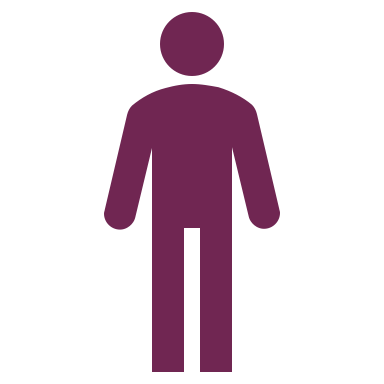 Both women and men are 3x more likely to be physically assaulted by a man
Source: ANROWS, (2015). ‘Violence against women in Australia: Additional analysis of the Australian Bureau of Statistics’ Personal Safety Survey, 2012: Key findings and future directions’, Compass, 2, 1-8.
19
[Speaker Notes: The ABS Survey showed that men were more likely to be victims of physical violence while women were more likely to be victims of sexual violence
The violence experienced by men and women had some different characteristics:
The most common place for violence to occur for women was in her home and by a cohabitating partner, and for men – violence most commonly occurred in his place of entertainment and by a stranger. 
However, both women and men were three times more likely to be physically assaulted by a man. 

Source: ANROWS, (2015). ‘Violence against women in Australia: Additional analysis of the Australian Bureau of Statistics’ Personal Safety Survey, 2012: Key findings and future directions’, Compass, 2, 1-8.]
Intimate partner violence is the greatest contributor for  death, disability & illness  in Australian women aged 18 - 44
Ayre et al. 2016; Webster, 2016
[Speaker Notes: Source: 2011 Australian Institute of Health and Welfare Burden of Disease Study (Ayre et al. 2016; Webster, 2016)]
Is it news?
Violence against women is a huge economic story

Lost productivity associated with family violence was $484 million in 2002 – 03
By 2021 – 22 it is estimated that this will reach $609 million
Nearly 8 million days of paid work are lost each year due to family violence – the equivalent of more than 32,000 full time jobs 
The combined health, administration and social welfare costs of violence against women are estimated at $21.7b per year
PriceWaterhouseCoopers Australia (PwC), OurWatch & VicHealth, (2015). A high price to pay: The economic case for preventing violence against women, 1-62.
21
[Speaker Notes: PriceWaterhouseCoopers Australia (PwC), OurWatch & VicHealth, (2015). A high price to pay: The economic case for preventing violence against women, 1-62.]
Women who experience multiple forms of discrimination and disadvantage are particularly targeted for violence:
Aboriginal and Torres Strait Islander people
Aboriginal and Torres Strait Islander women experience a rate of family violence related assault five times as high as the rate for non-Aboriginal women
Culturally-diverse women and migrants
Immigrant women are more likely than other women to be murdered as a result of family violence and are less likely to receive appropriate assistance from services when they attempt to leave a violent relationship
22
[Speaker Notes: Some points worth making at this stage include:
 It would be wrong to assume that the perpetrators are always Aboriginal men
 Violence in Aboriginal communities takes place in a context of long term disadvantage, inequality and violent dispossession]
Women with disabilities
Women with disabilities may experience violence from their carers

Women with disabilities are generally exposed to violence over a longer period of time 

When gender inequality intersects with other forms of discrimination, such as racism or ableism, the probability of violence increases
23
[Speaker Notes: (Murray & Powell 2008); (Plummer & Findlay 2012)]
Is it news?
On any conventional understanding of news values, violence against women is one of the biggest news stories in Australia
Our biggest crime story
Our biggest human rights story
A big health story
A big economic story
It underlies many other social issues, including educational disadvantage, employment inequality, homelessness and more
24
3
The role of the media
Why does the media matter?
For many years, family violence was private and neglected by police, the law and media

This almost certainly helped it to increase

It is very important that the media covers family violence, but doing so presents numerous challenges
26
What the research tells us
Community attitudes that condone violence against women are a primary driver of violence against women

Media coverage of violence against women is one  factor that helps form those community attitudes

People are highly influenced by media reports. If media blames the victim, the audience is more likely to do so too
27
[Speaker Notes: (Adler and Denmark 1995, Heise 1998, García-Moreno, Jansen et al. 2005, Ellsberg, Jansen et al. 2008, Office of Women's Policy 2009)
(Flood and Pease 2009, Flood and Pease 2012).
(ANROWS, 2015)]
What the research tells us
Analysis of 4,516 reports on violence against women in print, online, radio, and television between Feb – June 2015 showed:
15% included victim blaming
14.8% made excuses for the perpetrator
59.8% rendered the perpetrator invisible
4.3% included appropriate help-seeking information
Coverage was murder-centric: other kinds of abuse, such as emotional, threats, sexual harassment were invisible
Only 17% included any information about the broader social context
ANROWS and Our Watch, (2016) ‘Media Representations of violence against women and their children: Final Report’, Horizons, 3.
28
[Speaker Notes: ANROWS and Our Watch, (2016) ‘Media Representations of violence against women and their children: Final Report’, Horizons, 3.]
What the research tells us
Over-reliance on criminal justice personnel as sources
Reporters rarely use victim advocates as sources
Coverage likely to depict violence as an individual incident rather than a broader social problem
Reports often reinforce rape myths
29
[Speaker Notes: ANROWS, (2015) ‘Media representations of violence against women and their children: State of knowledge paper’, Landscapes, 15.
ANROWS, (2016) ‘Media Representations of violence against women and their children: Final Report’, Horizons, 3.]
Representations of victims
Coverage observed in this study found reporting that suggested that victims of violence are at least partly to blame for what happened to them:
She “lived on the wild side”
“Ate men alive”
“Taunted” her husband
“Derided his manhood”
Told him he was not as good as another man
Had a tattoo of another man’s name
Lied to him
Turned him down or broke his heart
30
Representations of perpetrators
Similarly, the study showed that perpetrators of violence were often invisible, or had their actions minimised by the suggestion of other factors and redeeming qualities:
He was remorseful, he regretted it
Anger made him do it
He was drunk
A focus on his employment
“He was a peaceful man”
“Hardworking”, “generous”
Upset that she lied to him
“He just snapped”
31
Representations of relationships
Blame can be falsely equalised or neutralised through some common descriptions of relationships:
They threw drunken parties at their home
Relationship “marked by heavy drinking”
“Stormy relationship”
“Went from crisis to crisis”
“A volatile mix”
Got into fight and had to be separated
Relationship had conflict
32
Reporting challenges
Family violence is about fundamental inequality in society and fundamental social change
It is a complex and largely hidden problem
The victims and survivors are vulnerable, at risk and often don’t want to be interviewed
Our activities can place victims and survivors at greater risk
Journalistic efforts to seek balance without understanding the nature of family violence can create false equivalencies and reinforce victim blaming
33
If you or someone you know needs support:
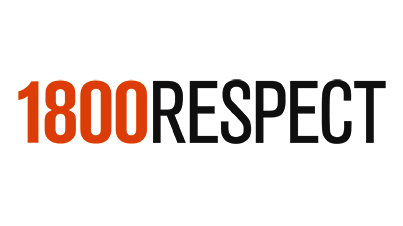 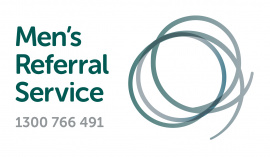 Resources and Help
Services for Journalists and Students
DART Self-care resources available at http://dartcenter.org/topic/self-care
Please seek out your University Counselling Services 

Other Services
These organisations offer 24/7 telephone support and counselling services, and online chat, for specific groups and for people in specific situations.

1800 RESPECT
The national sexual assault, domestic and family violence counselling service. 24/7 phone and online services.
1800 737 732
KIDS HELPLINE
Kids Helpline is a counselling service for Australian children and young people aged between 5 and 25 years. 24/7 phone and online services
1800 55 1800
MENS LINE
Professional support and information service for Australian men. 24/6 phone and online services. 
1300 78 99 78
MEN’S REFERRAL SERVICE (MRS)
MRS provides anonymous and confidential telephone counselling, information and referrals to men to help them take action to stop using violence and controlling behaviour.
1300 766 491
NAPCAN
Go to the Urgent Help section of the National Association for Prevention of Child Abuse and Neglect (NAPCAN) website for contact details of agencies which assist with reporting child abuse and neglect.
35